Организация питания в детском саду № 104.
Меню рассчитано на четырёхразовое питание (завтрак, второй завтрак обед, уплотненный полдник). Предусмотрена следующая калорийность каждого приёма пищи: завтрак- 25%; второй завтрак – 20%, обед – 35%; полдник – 25% . В суточном рационе допускается отклонение калорийности на 1-5%. Реализация настоящего меню удовлетворяет суточную потребность детей с полутора до семи лет.
Каждый приём пищи осуществлялся в соответствии с режимом дня учреждения. Родителей  постоянно информировали об ассортименте питания ребёнка. В детском саду разработана картотека блюд, на каждое блюдо имеется технологическая карта.
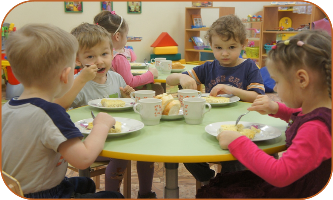 .
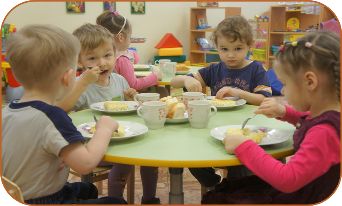 Качество привозимых продуктов и приготовленных блюд, правильность хранения и реализации продуктов контролируется  медицинским персоналом. Пищевые продукты, поступающие в ДОУ, имеют санитарно-эпидемиологическое заключение о соответствии их санитарным требованиям. Контроль закладки продуктов производится старшей медицинской сестрой. Выдача готовой пищи разрешается только после снятия пробы медицинским  работником с обязательной отметкой вкусовых качеств, готовности блюд и соответствующей записи в бракеражном журнале готовых блюд. Ежедневно оставляется суточная проба готовой продукции. Пробу отбирают в стерильную стеклянную посуду с крышкой и сохраняют в течение 48 часов в специальном холодильнике.
Используется  «С» витаминизация, ежедневно детям предлагаются соки или свежие фрукты. Результаты по нормам питания отслеживаются  ежедневно.
СанПиН 
  2.3/2.4.3590-20 "САНИТАРНО-ЭПИДЕМИОЛОГИЧЕСКИЕ 
ТРЕБОВАНИЯ К ОРГАНИЗАЦИИ ОБЩЕСТВЕННОГО ПИТАНИЯ НАСЕЛЕНИЯ"» (далее – СанПиН 2.3/2.4.3590-20)
Питьевой режим в детском саду проводится в соответствии с требованиями Питьевая вода доступна воспитанникам в течение всего времени нахождения в саду. Ориентировочные размеры потребления воды ребенком зависят от времени года, двигательной активности ребенка.